Endeavour Fund2025 Investment Round
MBIE opening karakia
Retain and hold fast to your mana, be bold, be brave We turn our attention to the future, that's where the opportunities lie By working together we will flourish and achieve greatness Taking responsibility to commit to doing things right TIHEI MAURI ORA
Tāwhia tō mana kia mau, kia māia 
Ka huri taku aro ki te pae kahurangi, kei reira te orana mōku 
Mā mahi tahi, ka ora, ka puāwai 
Ā mātau mahi katoa, ka pono, ka tika
TIHEI MAURI ORA
Outline
Endeavour Fund
Gazette Notice and Investment Plan 2025-2027
Changes to Smart Ideas and Research Programmes
Live Q&A sessions
Endeavour Fund
Open, contestable fund that supports excellent science in a wide range of impact areas
Supports research, science or technology, or related activities that have high potential to positively transform New Zealand’s economic, environmental, and societal outcomes, give effect to the Vision Mātauranga policy, where applicable, and drive an increasing focus on: 
excellent research; and 
the potential for impact in areas of future value, growth or critical need for New Zealand
Gazette Notice
Funding available up to $55 million (excl. GST). Indicative split: 
$17 million (excl. GST) for Smart Ideas
$38 million (excl. GST) for Research Programmes
Science Board aims to fund at least 47 Smart Ideas and at least 17 Research Programmes
One stage application and assessment process for Smart Ideas
Smart Ideas funding mechanism introduces an application cap for research organisations
Investment Plan 2025-2027
New Investment Plan that reflects government priorities
The Science Board will look for opportunities to fund proposals that:
Enable wealth creation through developing new knowledge that lifts New Zealand’s economic performance (including an uplift in commercialisation), supports adaptation to climate change, and builds a resilient and prosperous society.
Support growth of our base of innovative, high value exporting technology firms.
Removal of Impact categories “Protect and Add Value” and “Transform” for Research Programmes
Vision Mātauranga Policy
Proposals should consider the relevancy of the Vision Mātauranga Policy where applicable.
The Vision Mātauranga Policy will not be relevant to all proposals. 
Where it is applicable, proposals should demonstrate the relevance and use of a fit-for-purpose approach.
Challenges with Smart Ideas
MBIE’s operating budget has been reduced.
The process cost for Smart Ideas is roughly double that of Research Programmes for half the available funding.
Applicant requirements are onerous given the value of investment.
The current process is arduous for applicants, assessors, and MBIE.
A one step process means we need to constrain the total number of proposals assessed.
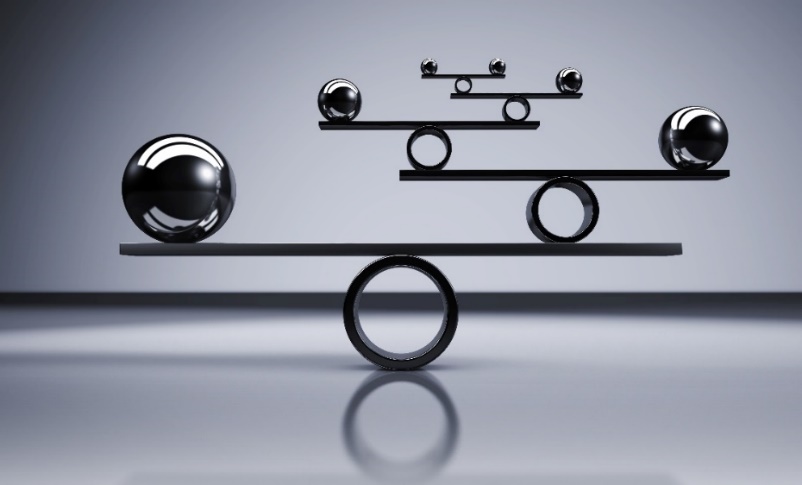 Summary of main changes
Smart Ideas
Moving to a simplified one step application and assessment process
Introducing a cap per organisation on the number of applications 
Consultation has happened prior to introducing the changes
Smart Ideas 2025 is run as a pilot and will get reviewed

Research Programmes
Removal of impact categories “Protect and Add Value” and “Transform”
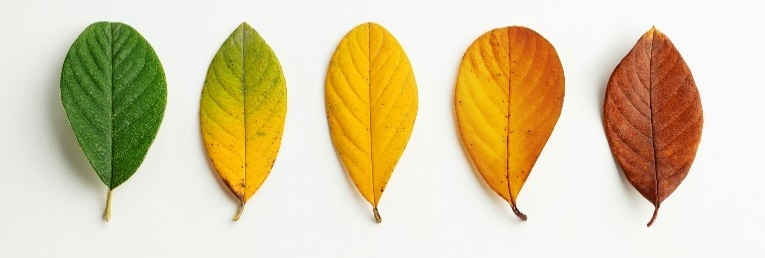 Timeline
Smart Ideas
Registration phase October
Proposal submission mid-December
One-step assessment through February
Science Board meeting May
Smart Ideas funding decision 
Applicant notification and feedback June
Contracts commence October

Research Programmes: No changes
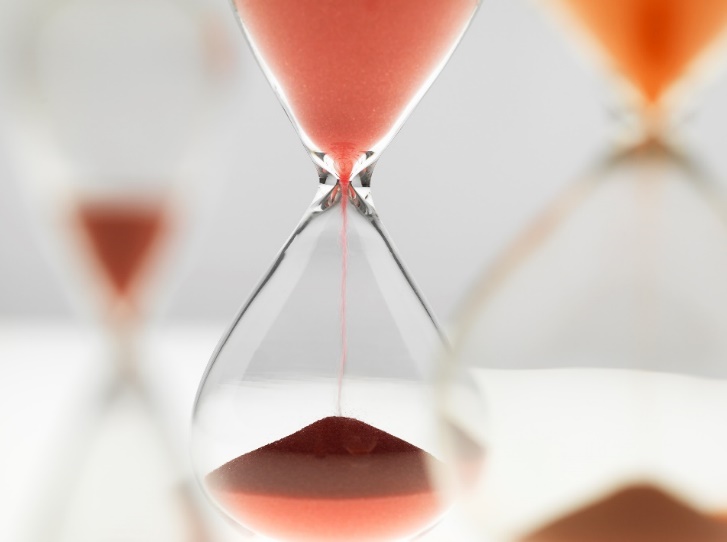 Cap on number of applications per research organisation
Cap on number of applications per organisation for Smart Ideas only
Aim to receive around 150 Smart Ideas applications
Organisational cap is based on a formula using a rolling number of awarded contracts as a baseline
The cap for each organisation is published on MBIE’s Endeavour Fund website 
https://www.mbie.govt.nz/science-and-technology/science-and-innovation/funding-information-and-opportunities/investment-funds/endeavour-fund 
Cap information will get updated and published annually by MBIE
What remains the same
What is next?
Note: Content above subject to change
Thank you
Contact: endeavour@mbie.govt.nz
Ministry of Business, Innovation & Employment  15 Stout Street, PO Box 1473,
Wellington 6140, New Zealand. 
www.mbie.govt.nz
MBIE closing karakia
Restrictions are moved aside
So the pathway is clear
To return to everyday duties
Enriched and unified
Greetings to all
Ka hiki te tapu 
Kia wātea ai te ara
Kia turuki ai te ao mārama
Hui ē, Tāiki ē